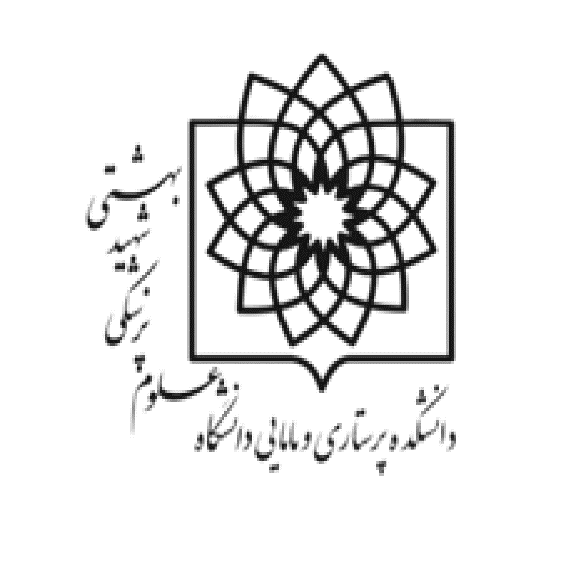 دفتر توسعه آموزش دانشکده پرستاری و مامایی با همکاری شبکه ملی تحقیقات پرستاری برگزار می کند
ژورنال کلاب بررسی سیستماتیک موانع و توانمندسازهای مرتبط بررسی سیستماتیک موانع و توانمندسازیهای مرتبط با دریافت واکسن آنفولانزا در میان کارکنان خانه سالمندان
ارائه دهنده: 
سرکار خانم کوثر پورحسن

استاد راهنما
دکتر مهسا مطبوعی
 گروه پرستاری سلامت جامعه
زمان:  27 ابان 1402

دانشکده پرستاری و مامایی 
کلاس 112
ساعت 12:30
لینک ثبت نام:
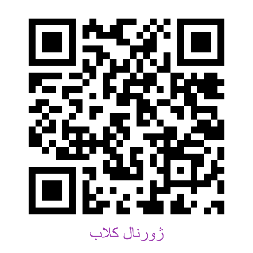